Индивидуальная профилактическая работа с учащимися: проблемные вопросы и пути их решения
Ермак Т.В., начальник учебно-методического отдела 
идеологической и воспитательной работы государственного
 учреждения образования «Гомельский областной институт развития образования»
НОРМАТИВНЫЕ ПРАВОВЫЕ ДОКУМЕНТЫ, МЕТОДИЧЕСКИЕ РЕКОМЕНДАЦИИ
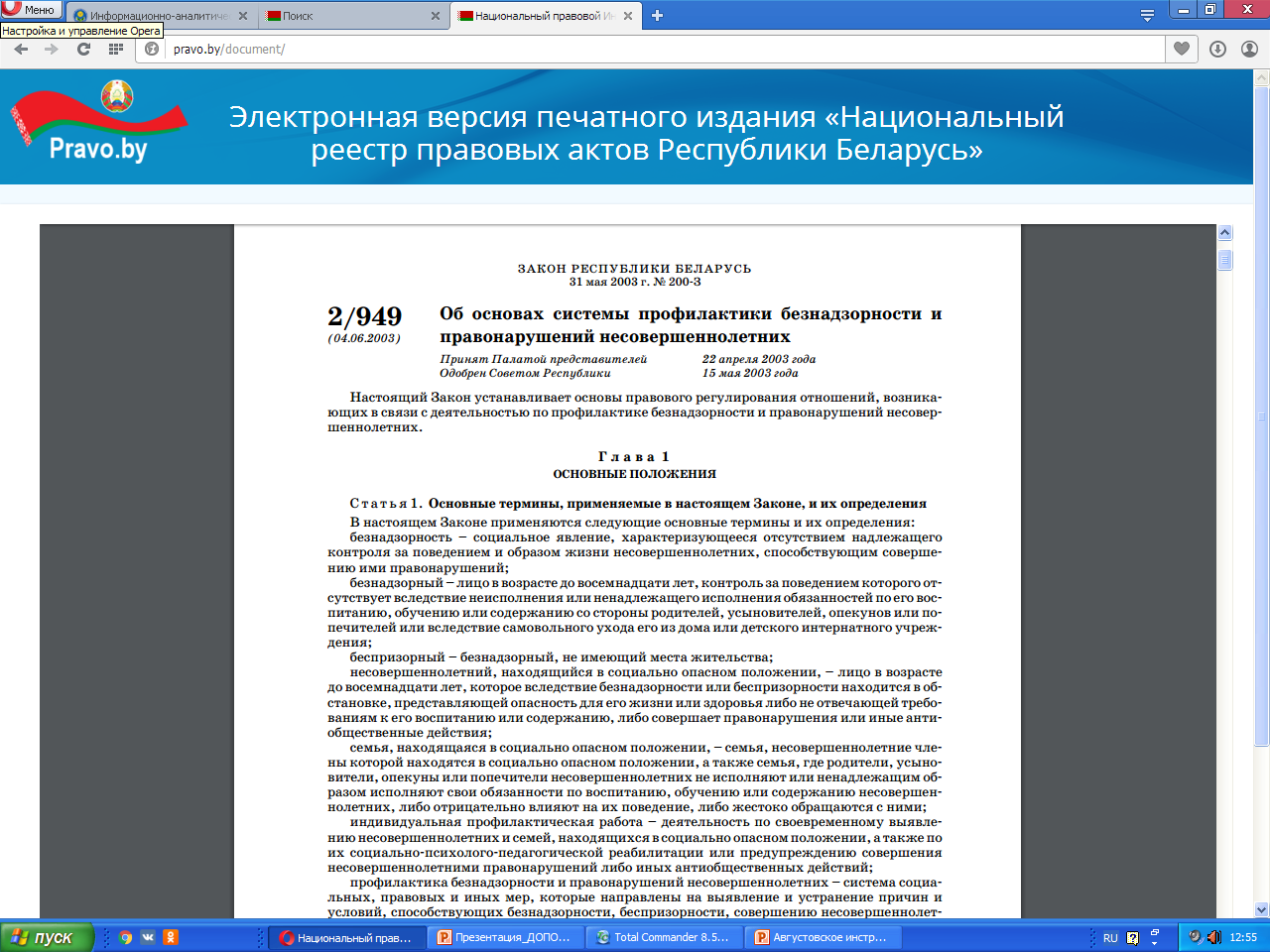 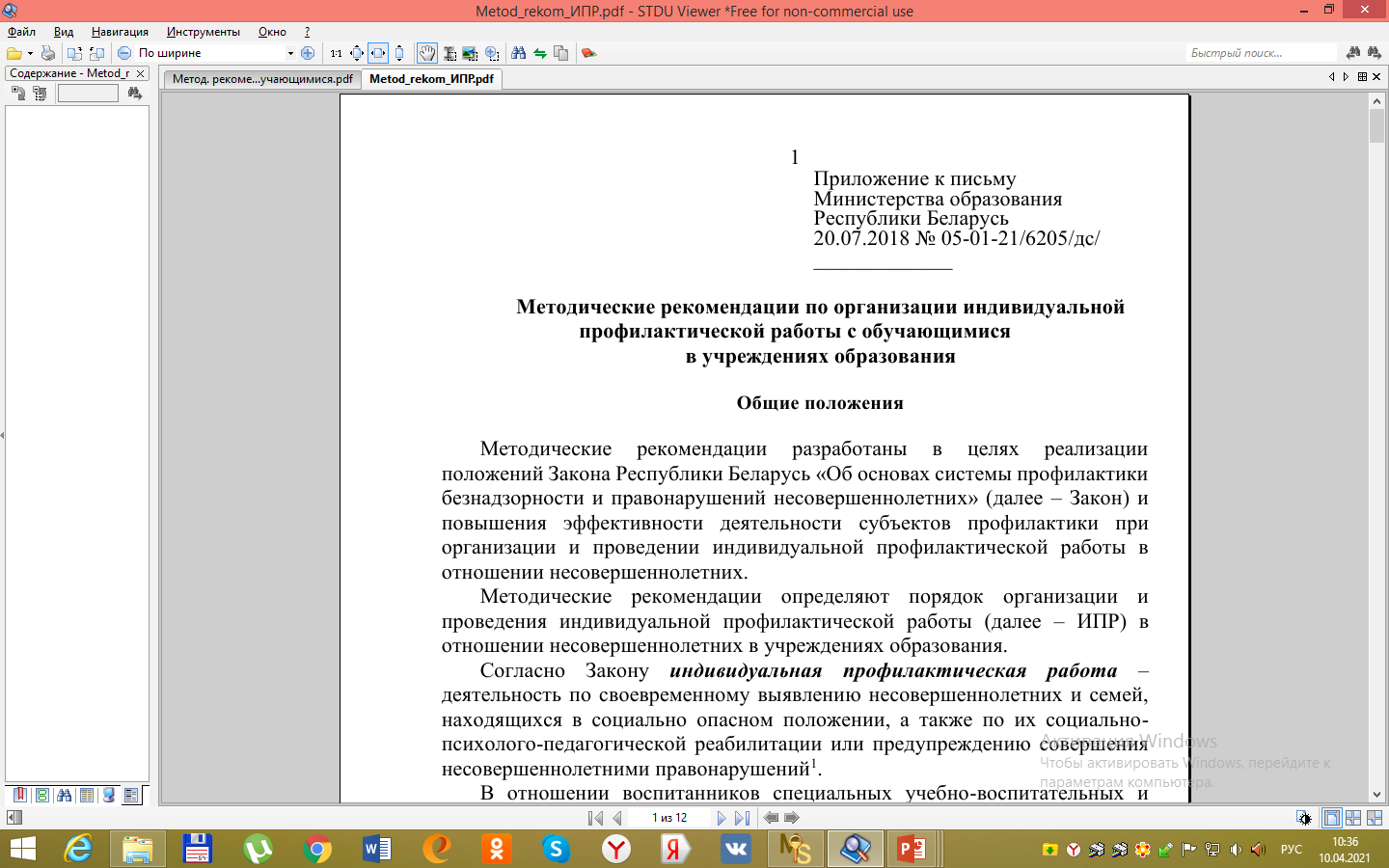 ОСНОВАНИЯ ДЛЯ ПРОВЕДЕНИЯ 
ИНДИВИДУАЛЬНОЙ ПРОФИЛАКТИЧЕСКОЙ РАБОТЫ
Закон Республики Беларусь
31 мая 2003 г. N 200-З 
«ОБ ОСНОВАХ СИСТЕМЫ ПРОФИЛАКТИКИ БЕЗНАДЗОРНОСТИ И ПРАВОНАРУШЕНИЙ НЕСОВЕРШЕННОЛЕТНИХ»
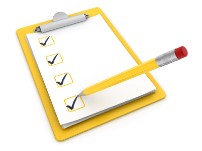 ОБРАТИТЕВНИМАНИЕ!
Начало ИПР со дня получения документа – ответственный заместитель директора по воспитательной работе (УВР)
ПРОГРАММА 
ИНДИВИДУАЛЬНОЙ ПРОФИЛАКТИЧЕСКОЙ РАБОТЫ
Программа индивидуальной профилактической работы 

составляется и реализуется в учреждениях образования

формируется на основе психологической и социально-педагогической диагностики несовершеннолетнего 

 направлена на преодоление противоправного поведения несовершеннолетних
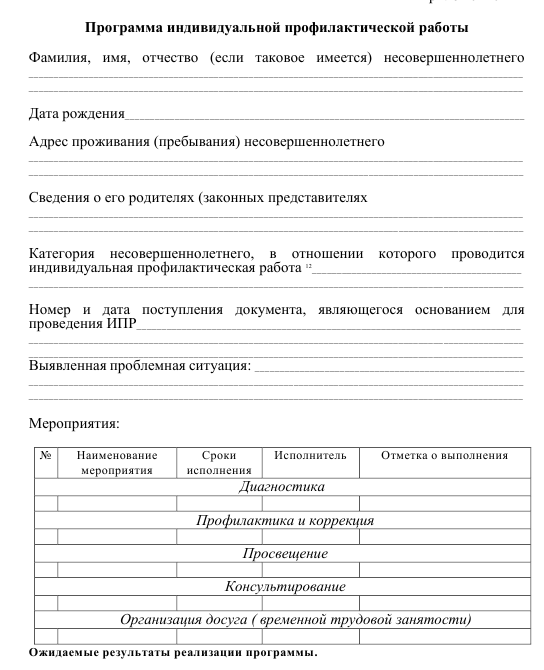 Законные представители несовершеннолетнего являются участниками реализации мероприятий программы
ПРОГРАММА
ИНДИВИДУАЛЬНОЙ ПРОФИЛАКТИЧЕСКОЙ РАБОТЫ
Содержание мероприятий не отражает:
 особенности личности, возраста несовершеннолетнего; 
специфику его психофизического развития;
 ближайшее окружение и условия семейного воспитания
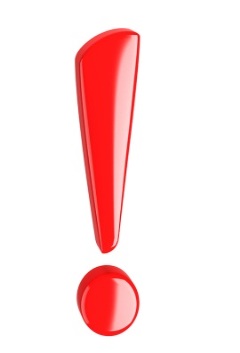 НЕОБХОДИМО: 
использовать комплекс диагностических методик, направленных на изучение акцентуаций характера, индивидуальных особенностей, эмоционального состояния несовершеннолетнего; уровня обучаемости; взаимоотношений между членами семьи
ОБРАТИТЕВНИМАНИЕ!
В случае отсутствия педагога-психолога в учреждении образования необходимо обратиться в социально-педагогический центр с запросом о проведении диагностик
СОДЕРЖАНИЕ ПРОГРАММЫ
ИНДИВИДУАЛЬНОЙ ПРОФИЛАКТИЧЕСКОЙ РАБОТЫ
НЕДОСТАТКИ:
мероприятия не всегда адаптированы к конкретному несовершеннолетнему с учетом его индивидуальных особенностей (пола, возраста, когнитивных функций и т.д.); 
мероприятия переписываются из планов работы специалистов;
не предусматривают вовлечение несовершеннолетнего  в социально значимую деятельность;
используются малоэффективные формы работы (беседы, лекции, консультации);
не запланированы консультации педагога-психолога для несовершеннолетнего и его родителей (законных представителей);
мероприятия не направлены на достижение «Ожидаемых результатов реализации программы» (например, отсутствие фактов асоциального поведения;  соблюдение правил здорового образа жизни, изменение круга общения несовершеннолетнего и др.)
ОБРАТИТЕВНИМАНИЕ!
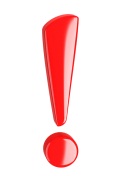 НЕОБХОДИМО: планировать мероприятия с учётом личностно ориентированного подхода, вовлечения несовершеннолетнего и его окружения в процесс преодоления проблемной ситуации
ОШИБКИ ПРИ ОФОРМЛЕНИИ ПРОГРАММЫ
ИНДИВИДУАЛЬНОЙ ПРОФИЛАКТИЧЕСКОЙ РАБОТЫ
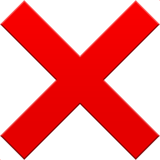 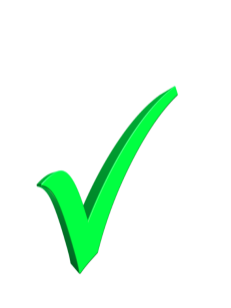 ОБРАТИТЕВНИМАНИЕ!
Индивидуальные, групповые занятия, консультации специалистов СППС регистрируются в  соответствующих журналах. 
      Мероприятия по реализации программы классными руководителями, педагогом дополнительного образования регистрируются в соответствующей документации
ОШИБКИ ПРИ ОФОРМЛЕНИИ ПРОГРАММЫ
ИНДИВИДУАЛЬНОЙ ПРОФИЛАКТИЧЕСКОЙ РАБОТЫ
Категория несовершеннолетнего: не достиг возраста, с которого наступает уголовная ответственность

Категория несовершеннолетнего: в соответствии с абзацем 9 статьи 5 Закона Республики Беларусь «Об основах системы профилактики безнадзорности и правонарушений несовершеннолетних»: совершил уголовно-наказуемое деяние до достижения возраста, с которого наступает уголовная ответственность
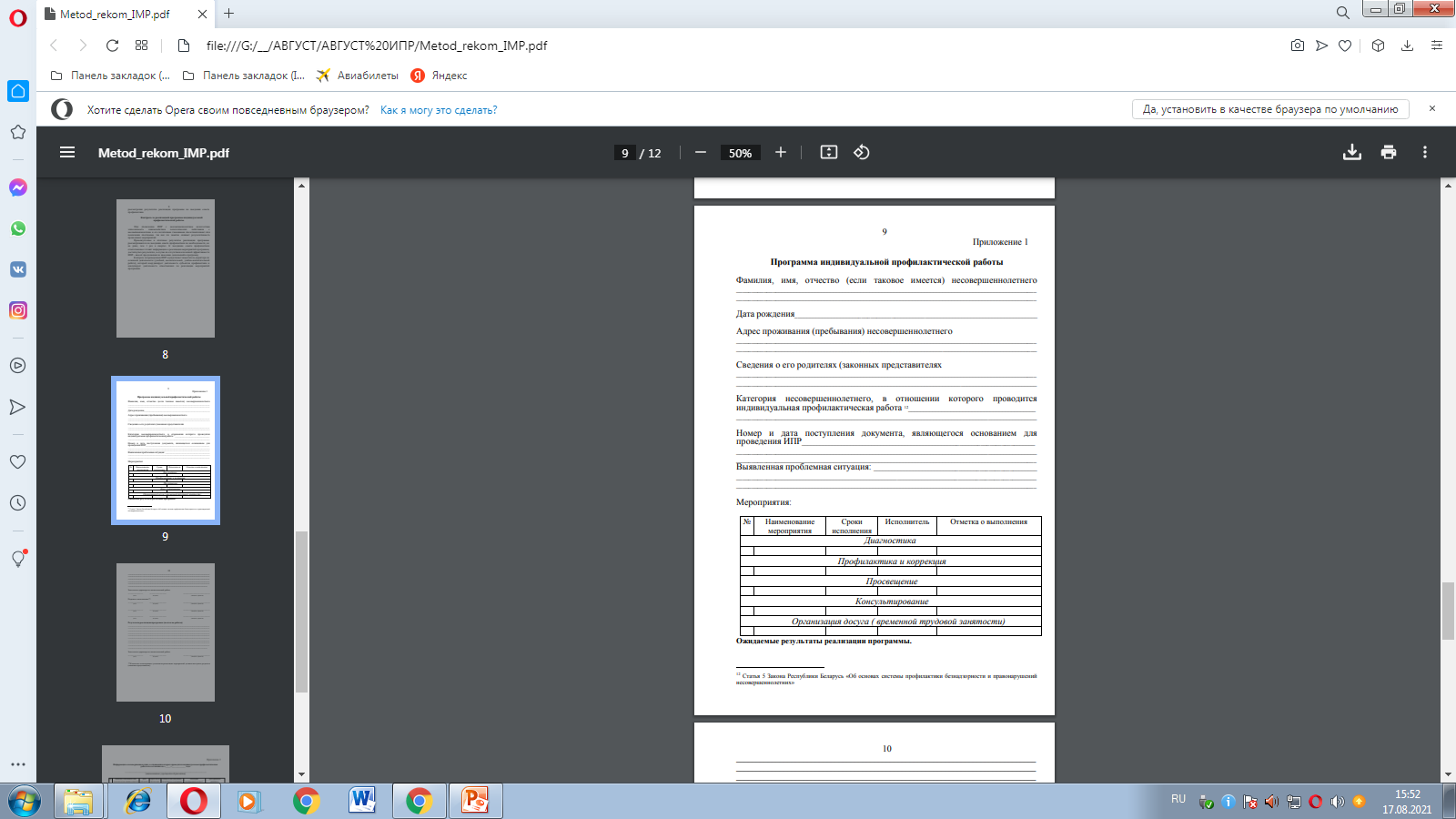 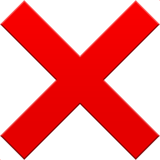 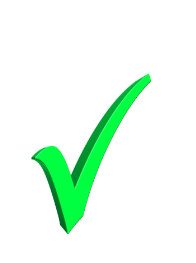 Номер и дата поступления документа, являющегося основанием для проведения ИПР: № 07-13/1093  от 04.12.2020

Номер и дата поступления документа, являющегося основанием для проведения ИПР: постановление КДН № 07-13/1093 от 04.12.2020 (вх._________)
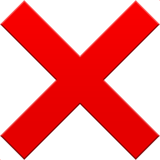 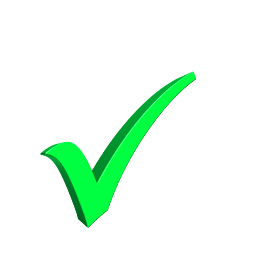 ОШИБКИ ПРИ ОФОРМЛЕНИИ ПРОГРАММЫ
ИНДИВИДУАЛЬНОЙ ПРОФИЛАКТИЧЕСКОЙ РАБОТЫ
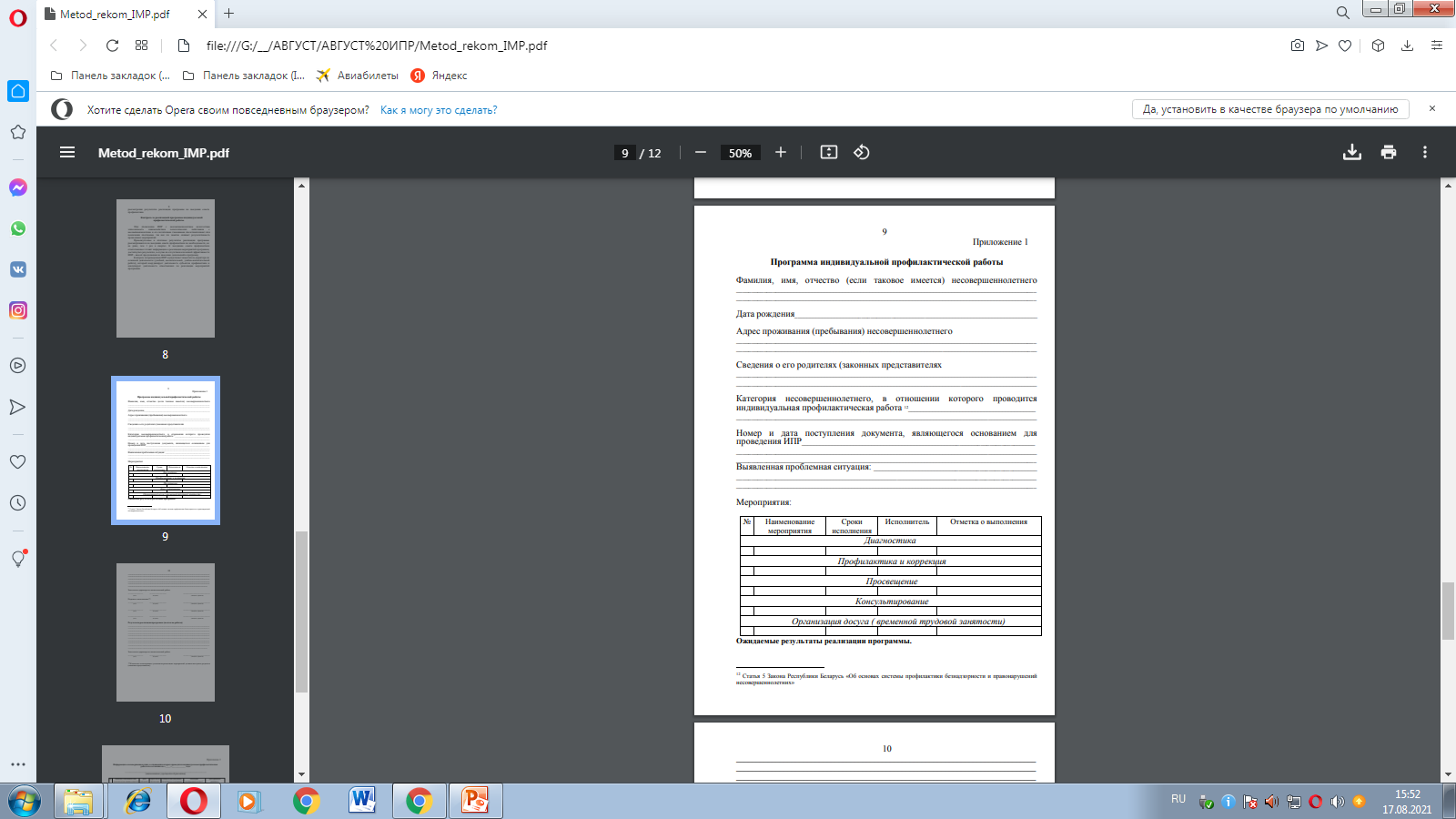 Выявленная проблемная ситуация: совершение административного правонарушения по ч.1 ст. 18.19 КоАП Республики Беларусь (управление ТС без права управления)



Выявленная проблемная ситуация:  высокий уровень личностной тревожности, заниженная самооценка, подверженность чужому влиянию, общение с группой сверстников с антиобщественной направленностью, не сформированы жизненные цели, нарушены детско-родительские отношения и т.д. (т.е. на основании проведенной социально-педагогической, психологической диагностик)
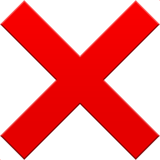 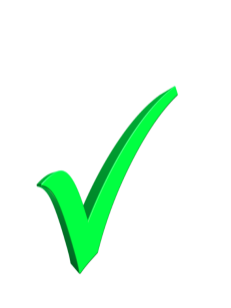 МЕЖВЕДОМСТВЕННЫЙ ХАРАКТЕР ВЗАИМОДЕЙСТВИЯ
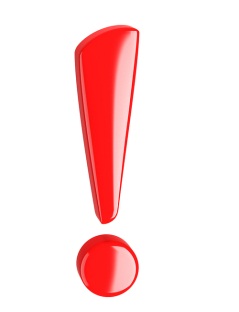 НЕОБХОДИМО:
обращаться (по необходимости) с запросом в инспекцию по делам несовершеннолетних, социально-педагогический центр, центр коррекционно-развивающего обучения и реабилитации, учреждения здравоохранения о предоставлении планируемых мероприятий с обучающимся и его родителями для последующего включения в программу;
привлекать к работе с родителями иногородних учащихся специалистов социально-педагогический центров;
включать в программу порядок взаимодействия учреждений образования и инспекции по делам несовершеннолетних в случае отсутствия учащегося на учебных занятиях (информировать в течение дня ИДН по месту фактического проживания об отсутствии на занятиях учащегося, с которым субъектами профилактики проводится ИПР)
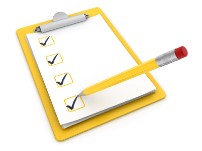 Совет учреждения образования по профилактике 
безнадзорности и правонарушений несовершеннолетних
В течение 14 календарных дней со дня поступления в учреждение образования документа, являющегося основанием для проведения ИПР
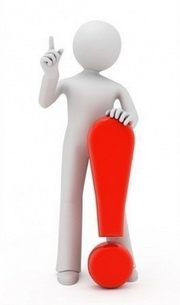 ОБЯЗАТЕЛЬНО! К участию в рассмотрении вопроса о проведении ИПР приглашаются родители (законные представители) несовершеннолетнего. 
Могут быть приглашены представители государственных органов, учреждений и иных организаций, которые будут привлечены к реализации мероприятий программы
Совет учреждения образования по профилактике безнадзорности и правонарушений несовершеннолетних
Анализ эффективности мероприятий в отношении несовершеннолетних, с которыми проводится ИПР
не  реже 1  раз  в  квартал в отношении всех несовершеннолетних
или 1 раз в три месяца от начала каждой программы ИПР
ОБРАТИТЕВНИМАНИЕ!
Основной критерий при проведении анализа                                сравнительная динамика позитивных изменений в поведении несовершеннолетнего
ВАЖНО! В случае необходимости внесения изменений или дополнений в программу ИПР - рассматриваем на заседании совета профилактики и оформляем отдельным приложением
ДОКУМЕНТИРОВАНИЕ ИНДИВИДУАЛЬНОЙ ПРОФИЛАКТИЧЕСКОЙ РАБОТЫ
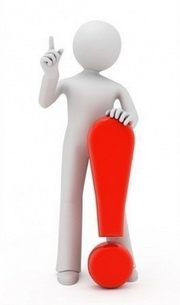 ОСОБЕННОСТИ РЕАЛИЗАЦИИ ПРОГРАММЫ ИНДИВИДУАЛЬНОЙ ПРОФИЛАКТИЧЕСКОЙ РАБОТЫ
В случае изменения места обучения несовершеннолетнего реализация мероприятий программы ИПР 
не прекращается!
ОБРАТИТЕВНИМАНИЕ!
ТРЕБОВАНИЯ К ОРГАНИЗАЦИИИНДИВИДУАЛЬНОЙ ПРОФИЛАКТИЧЕСКОЙ РАБОТЫ
ОБРАТИТЕВНИМАНИЕ!
В НОВОМ УЧЕБНОМ ГОДУ НЕОБХОДИМО:
соблюдать сроки начала и окончания ИПР в соответствии с требованиями Закона РБ №200-З от 31.05.2003 «Об основах системы профилактики безнадзорности и правонарушений несовершеннолетних»; 
обеспечить качественное проведение социально-педагогической и психологической диагностик на этапе подготовки программы ИПР;
исключить формализм при планировании мероприятий программы ИПР;
обеспечить постоянное взаимодействие педагогических работников с несовершеннолетним и его родителями (законными представителями) при реализации программы ИПР;
соблюдать сроки рассмотрения программы ИПР, промежуточных и итогового результатов реализации мероприятий программы ИПР;
соблюдать требования к разработке и оформлению программы ИПР
«Истинная цена помощи всегда находится в прямой зависимости от того, каким образом её оказывают»
                                                                    Сэмюэл Джонсен